Evolution
Spontaneous Generation
Horsehair Worms
Horsehair worms, also known as Gordian worms, belong to the group Nematomorpha. They are similar to nematodes but much longer (4 inches or longer) and very thin (1/80 to 1/10 inch diameter). Horsehair worms normally are found in water or wet areas, such as in or alongside streams or puddles but they can occur in cisterns, livestock watering troughs or most any open container with water. These curious creatures writhe slowly, contorting their hair-like bodies into intricate knots. Horsehair worms develop as parasites in the bodies of grasshoppers, crickets, cockroaches, and some beetles. When mature, they leave the host to lay eggs. These interesting creatures are not parasites of humans, livestock, or pets and pose no public health threat.
Horsehair Worms
In the spring, these worms can be found in tangled masses.
This has led to a variety of stories about their origin. The
name horsehair worms refers to the old belief that they
came from horse hairs that fell into water and came to life.
The name cabbage hair worm is used in some localities
because they can be found in the water droplets that collect in cabbage leaves. Since they are usually contorted into “knots”, the name Gordian worm was used by some. According to Greek legend, King Gordius of Phrygia tied a complicated knot. The person who could untie it would be the future ruler of Asia. Alexander the Great wasn’t able to untie the knot so he cut it apart with his sword. Although biologists have partially untied the mystery of these knotty worms, certain aspects of their biology are still coiled up tightly.
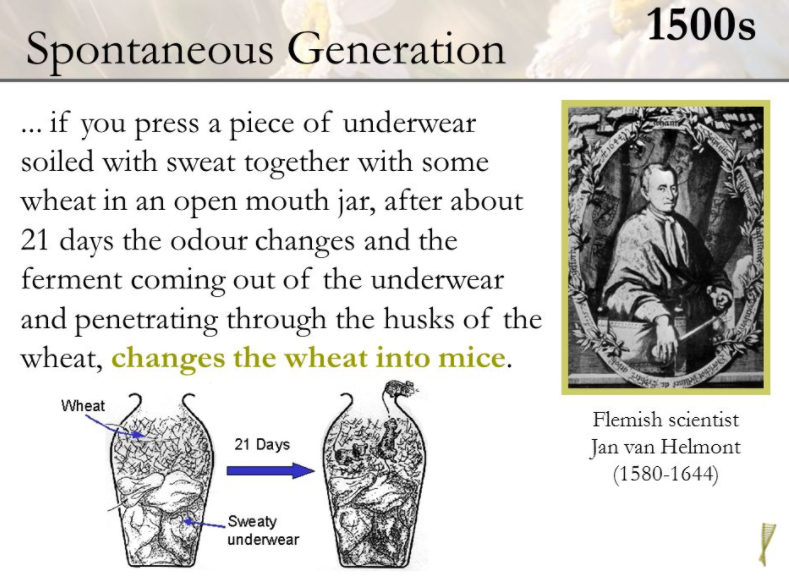 Cosmozoic Theory
According to this theory, life came to earth from heavenly bodies such as meteorites. Protoplasm reached the earth in meteorites in form of spores or germs from some unknown part in the universe.
This idea was proposed by Ronald Ritcher in 1865, but it was discarded because of the lack of evidence.
Stabilizing Selection
Stabilizing selection (not to be confused with negative or purifying selection) is a type of natural selection in which the population mean stabilizes on a particular non-extreme trait value. ... This means that most common phenotype in the population is selected for and continues to dominate in future generations
Directional Selection
In directional selection, one extreme of the trait distribution experiences selection against it. The result is that the population's trait distribution shifts toward the other extreme. In the case of such selection, the mean of the population graph shifts. Using the familiar example of giraffe necks, there was a selection pressure against short necks, since individuals with short necks could not reach as many leaves on which to feed. As a result, the distribution of neck length shifted to favor individuals with long necks.
Disruptive Selection
In disruptive selection, selection pressures act against individuals in the middle of the trait distribution. The result is a bimodal, or two-peaked, curve in which the two extremes of the curve create their own smaller curves. For example, imagine a plant of extremely variable height that is pollinated by three different pollinators, one that was attracted to short plants, another that preferred plants of medium height and a third that visited only the tallest plants. If the pollinator that preferred plants of medium height disappeared from an area, medium height plants would be selected against and the population would tend toward both short and tall, but not medium height plants. Such a population, in which multiple distinct forms or morphs exist is said to be polymorphic.
Sexual Selection
Sexual selection is a mode of natural selection in which members of one biological sex choose mates of the other sex to mate with (intersexual selection), and compete with members of the same sex for access to members of the opposite sex (intrasexual selection). These two forms of selection mean that some individuals have greater reproductive success than others within a population, for example because they are more attractive or prefer more attractive partners to produce offspring. Successful males benefit from frequent mating and monopolizing access to one or more fertile females. Females can maximise the return on the energy they invest in reproduction by selecting and mating with the best males..
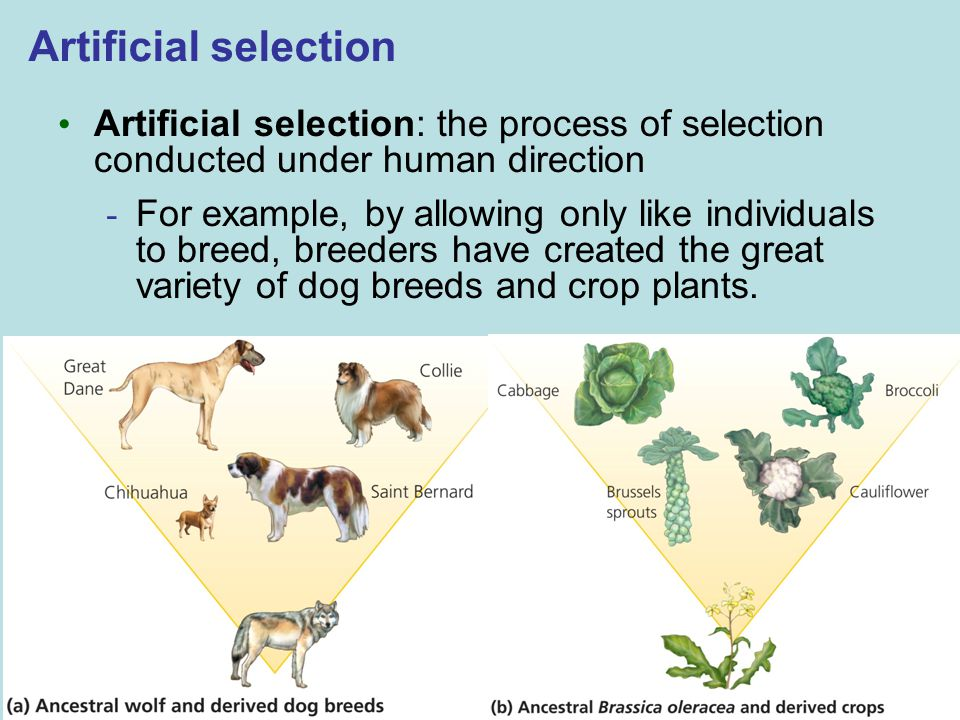